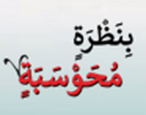 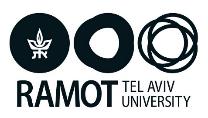 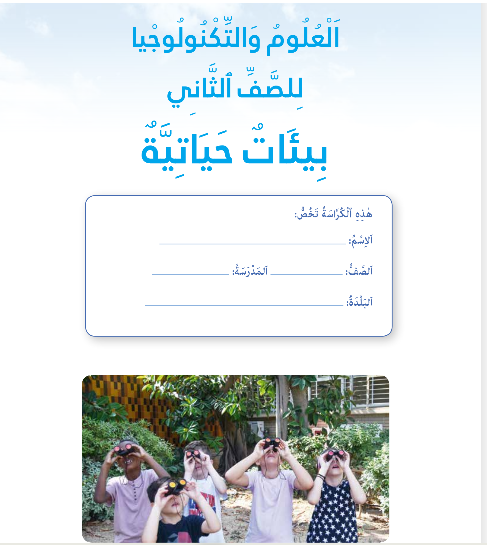 بِيئَاتٌ حَيَاتِيَّةٌ
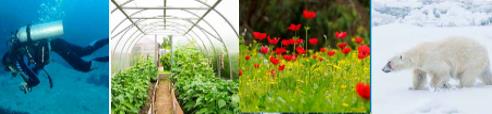 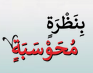 القَيِّمُونَ عَلَى العَمَل
رئيس مركز التربية العلمية التكنولوجية: بروفيسور رافي نحمياس
رئيس مختبر تكنولوجية العلوم: بروفيسور دافيد ميودوسر
المركز للتربية العلمية التكنولوجية: د. ميري دريسلر 
مديرة البيئات التعليمية المحوسبة: راحيل مينتس
كِتابة وتطوير:   د. ميري دريسلر ، نوجا مشعان
المحرر العلمي: بروفيسور دافيد ميودوسر
استشارة:  د. نوريت كينان، د. راحيل مينتس
محررة تربوية: نوجا مشعان
محررة جندر:  د. ايتي جلعاد
محررة لغوية: طوبا زبيدة
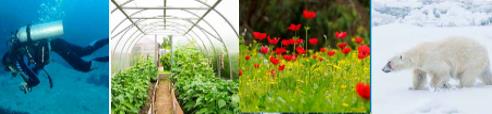 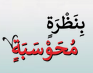 مَاذا فِي العَارِضَة
مُحْتَوَيَاتُ كُرَّاسِ التّلْمِيذِ
أفكَارُ مَرْكَزِيّةُ،  مُصْطَلَحاتٌ وَمَهَاراتٌ
مَبْنى الكُرَّاسِ (تَسَلْسُلٌ نَظَري) 
مَبْنَى الفَصْلِ (تَسَلْسُلٌ نَظَري)
أُسُسٌ تَرْبَوِيَّةٌ
مُرَكِّبَاتُ البِيئَةِ التَّعْلِيمِيَّةِ
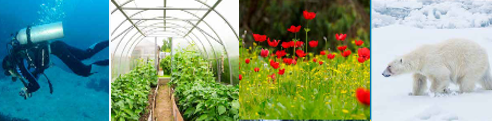 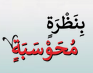 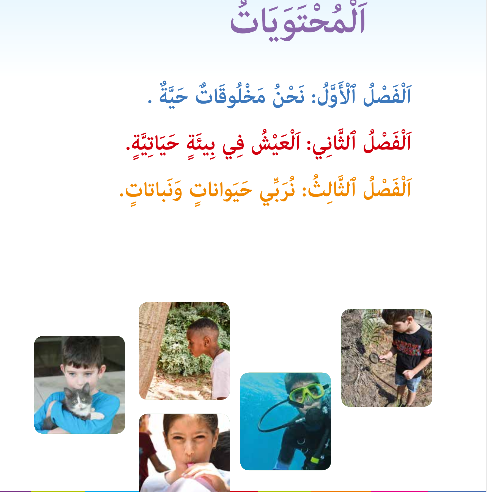 مُحْتَوَيَات الكُرَّاس التّعلِيمي
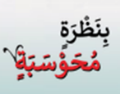 - الوِحْدَة التَّعْلِيمِيَّة بِيئَات حَيَاتِيُّة تُعَرِّفُنَا عَلَى مُمَيِّزَاتِ البِيئَةِ التِي نَعِيشُ فِيهَا، بِيئَةٌ فِيهَا تَنَوُّعٌ مِن الكَائنَات الحَيَّةِ وَمُرَكَّبَاتٌ غَيْرُ حَيَّةٍ تُشَكِّلُ مَعًا ِبيئَاتٍ حَيَاتِيّةً مُتَنَوِّعَةً- طَبِيعِيّةً وَاصْطِنَاعِيَّةً.
 - التَّمْييز بَيْن كَائِنَاتٍ حَيَّةٍ وَمُرَكّبَاتٍ غَيْر حَيَّةٍ، بِنَاءً عَلَى مُمَيِّزَاتِ 
  الحَيَاةِ والاحْتِياجَاتِ الحَيَاتِيَّة.
- التَّعَرُّفُ عَلَى عَمَلِيَّاتٍ لِتَدْجِينِ نَبَاتَاتٍ وَحَيْوَانَاتٍ، والعَمَلِيّاتِ الّتِي نَقُومُ بِهَا مِن أجْلِ تَحْسِينِ جَودَةِ الحَيَاةِ، الَّتِي تَضُرُّ أَحْيَانًا بالبِيئَةِ الَّتي يَتَوَجَّبُ عَلَيْنا تَحَمُّلُ مَسْؤُولِيَّةِ المُحَافَظَةِ عَلَيْهَا.
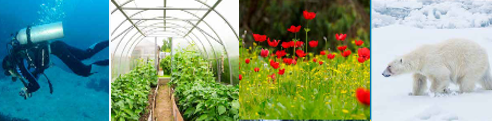 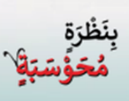 أَفْكَارٌ مَرْكَزِيّةٌ
تَنَفُّسٌ، تَغْذِيَةٌ، نُمُوٌّ وَتَطَوُّرٌ، حَرَكَةٌ، تَكَاثُرٌ واُتّصَالٌ هِيَ مُمَيِّزَاتُ اُلكَائِنَاتِ اُلحَيَّةِ.
مَاءٌ وَغِذَاءٌ، هَوَاءٌ، حِمَايَةٌ، مَأْوَى، دَرَجَةُ حَرَارَةٍ مُنَاسِبَةٍ، ضَوْءٌ (لِلنَّبَاتَاتِ)
 هِيَ احْتِيَاجَاتٌ أسَاسِيَّةٌ لِلكَائِنَاتِ الحَيّة.
 الْبِيئَةُ الْحَيَاتِيَّةُ هِيَ البِيئَةُ الَّتِي مِن خِلالِهَا تَسْتَطِيعُ الْكَائِناتُ الْحَيّةُ الحُصُولَ عَلى احْتِيَاجَاتِها الأساسِيَّةِ.
بَنَو الْبَشَر يَزِيدُونَ مِن قُدْرَتِهِم لِلحْصُولِ عَلى احْتِيَاجَاتِهِم بِواسِطَةِ حُلُولٍ تِكْنولُوجِيَّةٍ.
عَلَى الإنْسَانِ مُلْقاةٌ مَسْؤُولِيَّةَ المُحَافَظَةِ عَلى الكَائِنَاتِ الحَيَّةِ واُحْتِرَامِها.
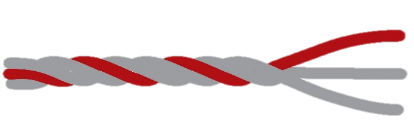 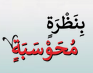 مُصْطَلَحَاتٌ
مُرَكَّبَاتٌ بِيئِيَّةٌ: كَائِنَاتٌ حَيَّةٌ وَمُرَكّبَاتٌ غَيْرُ حَيَّةٍ.
مُمَيِّزَاتُ الحَيَاةِ: تَنَفُّسٌ، تَغْذِيَةٌ، حَرَكَةٌ، إتِّصَالٌ، تَكَاثُرٌ، نُمًوٌّ وَتَطَوُّرٌ. 
احْتِيَاجَاتٌ حَيَاتِيَّةٌ: هَوَاءٌ (أُكْسُجِين)، غِذَاءٌ وَمَاءٌ، 
    حِمَايَةٌ (مَأْوى)
حُلُولٌ تِكْنولوجِيَّةٌ: تَدْجِينُ نَبَاتَاتٍ وَحَيْوَانَاتٍ.
بيئَاتٌ حَيَاتِيَّةٌ: بِيئَاتٌ طَبِيعِيَّةٌ، بِيئَاتٌ اصْطِنَاعِيَّةٌ (مِن صُنْعِ الإنْسَانِ).
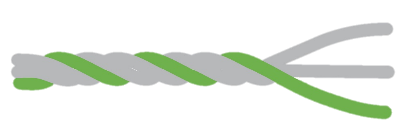 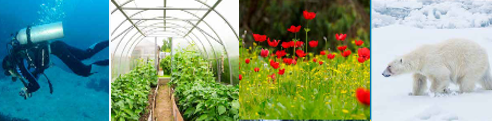 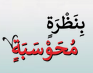 مَهَارَات
إجراءُ مُشاهَداتٍ وَتَجَارِبَ.
بِناءُ أدَواتٍ تِكْنُولُوجِيَّةٍ.
تَنْظيمُ مَعْلومَاتٍ في جَدْوَل.
استِخْلاصُ مَعْلُومَاتٍ مِن رُسُومٍ بَيَانِيَّةٍ، صِوَرٍ وَقِطًعِ مًعْلُومَات.
جَمعُ نَتَائِجَ واسْتِنْتَاجُ اسْتِنْتَاجَاتٍ.
عَرْضُ المَعْلُومَاتِ فِي الصَّفِّ.
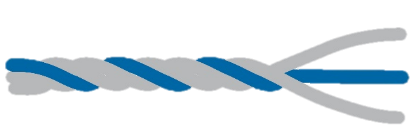 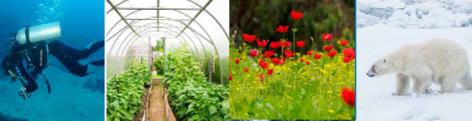 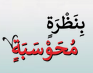 مَبْنَى الكُرّاس(تَسَلْسُل فِكْرِي)
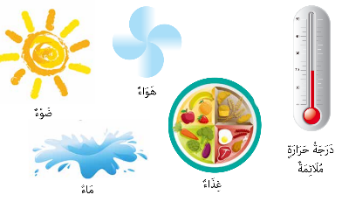 فِي الكُرّاسِ ثَلَاثَةُ فُصُول

الفصل الأوَّل: نَحْنُ والكَائِنَاتِ الحَيَّةِ
                   يَتَحَدَّث عَن المُمَيِّزَات الحيَاتِيَّة 
                والإحْتِيَاجَاتِ الحَيَاتِيَّةِ لِلكَائِنَاتِ الحَيَّة.
الفَصْلُ الثَّانِي:  نَعِيشُ فِي بِيئَاتٍ حَيَاتِيَّةٍ
                يَتَحَدَّث عَن تَنَوُّع البِيئَات الحَيَاتِيَّةِ 
             وَتَنَوُّع الحَيْوَانَاتِ فِي البِيئَاتِ المُخْتَلِفَةِ.
الفَصْلُ الثّالِث: نُرَبِّي حَيْوَانَاتٍ ونَبَاتَاتٍ
                يَتَحَدَّث عَن الحَيْوَانَاتِ وَالنَّبَاتَاتِ فِي خِدْمَةِ الإنْسَانِ، 
             وَتَأْثِيرِ الإنْسَانِ على البِيئَةِ.
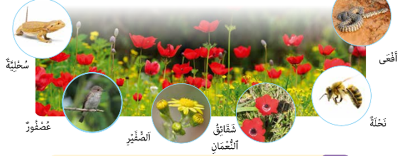 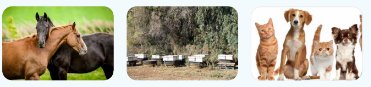 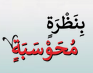 مَبْنَى الفَصْلِ الأَوَّلِ
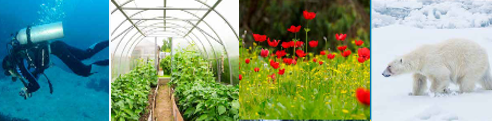 [Speaker Notes: יפה מאוד]
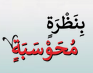 مَبْنَى الفَصْلِ الثَّانِي
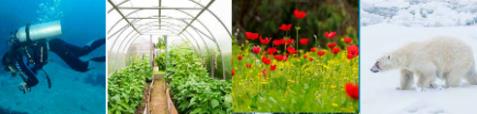 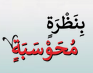 مَبْنَى الفَصْلِ الثَّالِث
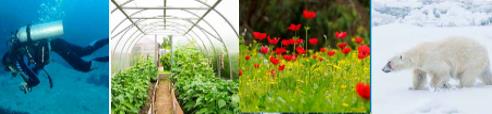 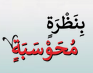 مَبْنَى الفَصْلِ الأَوَّل (تَسَلْسُل فِكْرِي)
افْتِتَاحِيَّة : كُلُّنَا كَائِنَاتُ حَيَّةٌ
كَلُّنَا نَحْتَاجُ
أَحْضِرُوا لَنَا غِذَاءً وَماءً
أَحْضِرُوا لَنَا هَوَاءً
أَحْضِرُوا لَنَا حِمَايَةً
نَحْصَل عَلَى الاحْتِياجَات الحَيَاتِيَّةِ بِوَاسِطَةِ الحَرَكَةِ
جِيلٌ جَدِيدٌ مِنَ الكَائِنَاتِ الحَيَّةِ
نُجْرِي اتِّصَالًا
تَلْخِيص: كُلُّنَا كَائِنَاتٌ حَيَّةٌ

نُحَافِظُ عَلَى الحَيْوَانَاتِ
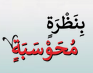 مَبْنَى الفَصْلِ الثَّانِي (تَسَلْسُل فِكْرِي)
تَذْوِيتُ مُصْطَلَحَاتٍ: بِيئَةٌ حَيَاتِيَّةٌ،  مُرَكّبَاتٌ بيئِيَّةٌ، كَائِنَاتٌ حَيَّةٌ، مُرَكّبَاتٌ جَامِدَة.
تَنَوُّعُ نَبَاتَات وَحَيْوَانَاتٍ فِي البِيئَة
مُمَيِّزَات البِيئَاتِ الحَيَاتِيَّةِ المُخْتَلِفَةِ
بِيئَاتٌ حَيَاتِيَّةٌ طَبِيعِيَّةٌ وبِيئَاتٌ اصْطِنَاعِيَّة (مِن صُنْعِ الإنْسَان)
نُحَافِظُ عَلَى البِيئَاتِ الحَيَاتِيَّةِ
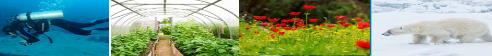 [Speaker Notes: מעדיפה רקע בהיר או בלי רקע]
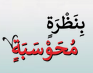 مَبْنَى الفَصْلِ الثَّالِث (تَسَلْسُل فِكْرِي)
أَهَمِيَّة النَّبَاتَات والحَيْوَانَات فِي تلْبِيَة احْتِيَاجاتِ الإنْسَان وَزِيَادَةِ رَفَاهِيَّتِهِ
المَحْدودِيَّة البَشَرِيَّة والحُلُول التِّكْنولُوجِيَّة... تَدْجِين
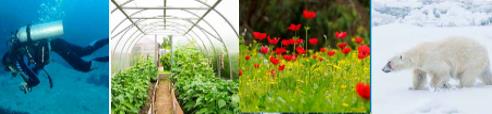 [Speaker Notes: מעדיפה רקע בהיר או בלי רקע]
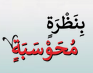 إجْمَال
افتِتَاحِيَّة
مِثَال
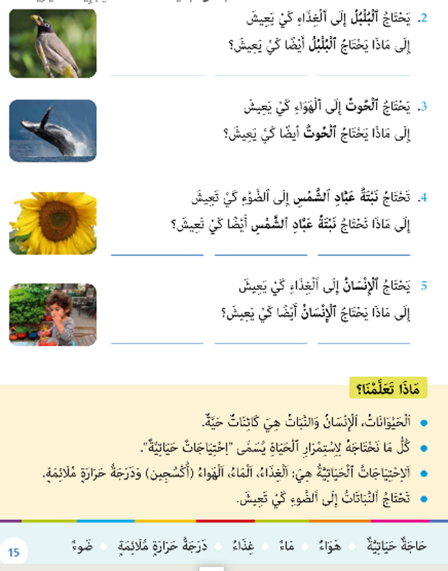 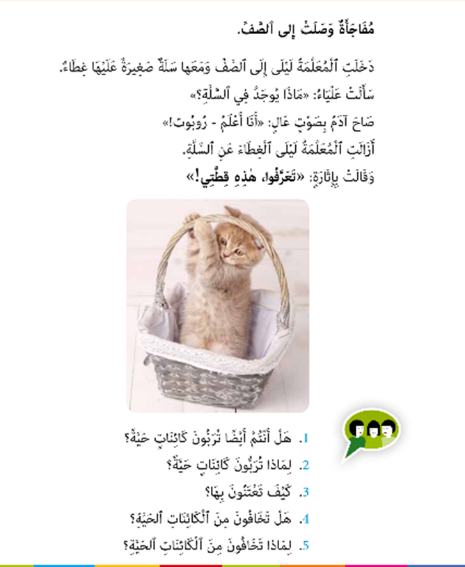 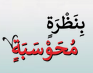 ربط عاطفي مع خبرات وتجارب 
كَشْف وَمُعَالَجَةمَفَاهِيم بَديهِيَّة
تَعَلُّم فَعَّال 
تنَوُّر لَغَوي 
التَّعَلُّم بالحَرَكَة
التَّعَلُّم خارِج الصَّف 
فَعَالِيَّات مُحَوْسَبَة
تَقْيِيم التَّعَلُّم
أُسُس تَرْبَوِيَّة
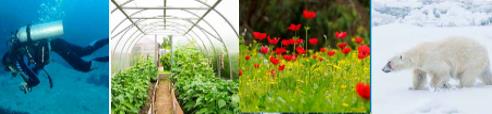 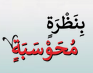 ربط عاطفي مع خبرات وتجارب
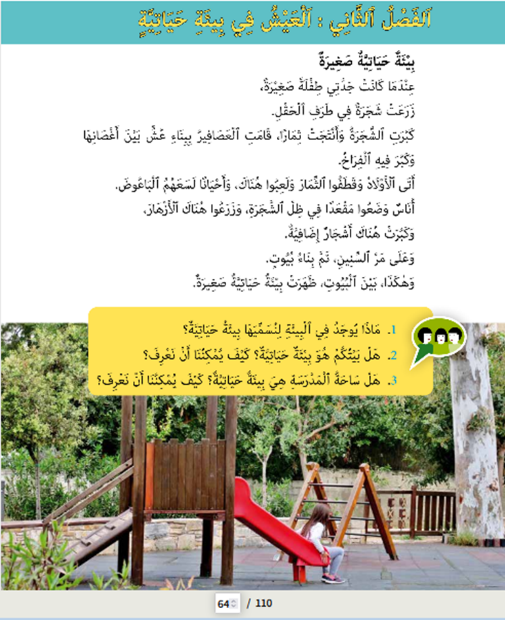 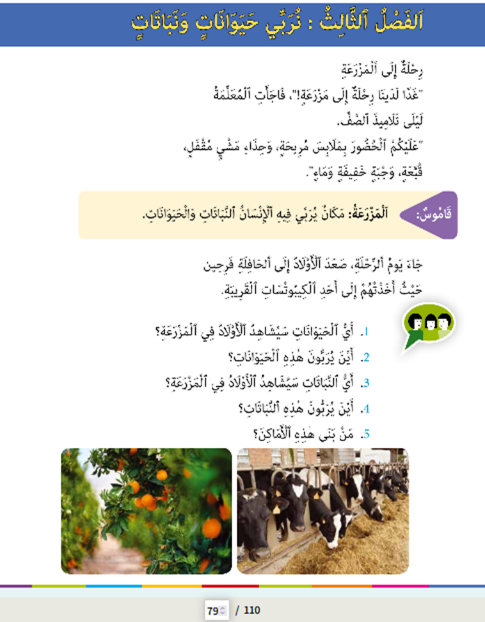 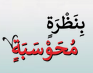 كَشْفُ وَمُعَالَجَةُ مَفَاهِيمَ بَديهِيَّة
من كائِن حَيّ?
ما الفرق بين حاجة حياتية ومميِّز حياتي؟
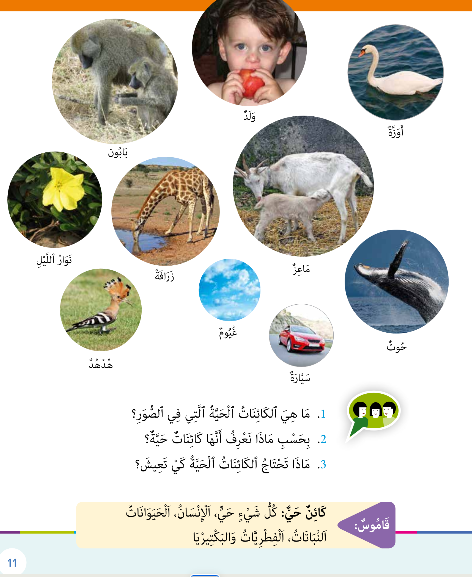 ماذا تأكل النباتات؟
هل تتحَرَّك النباتات؟
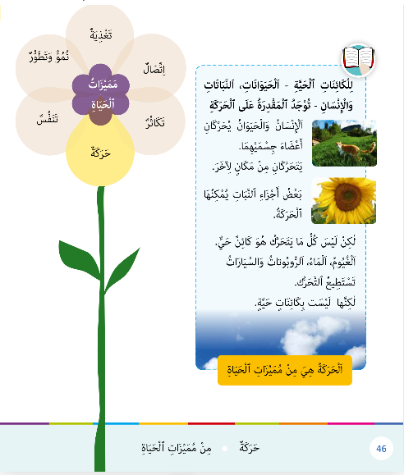 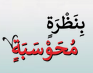 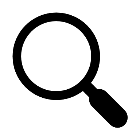 تَعَلُّم فَعَّال : نَبْحَث ونَكْتَشِفتجرِبَة
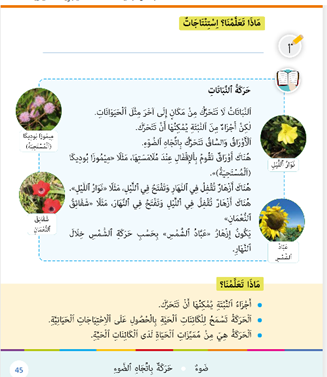 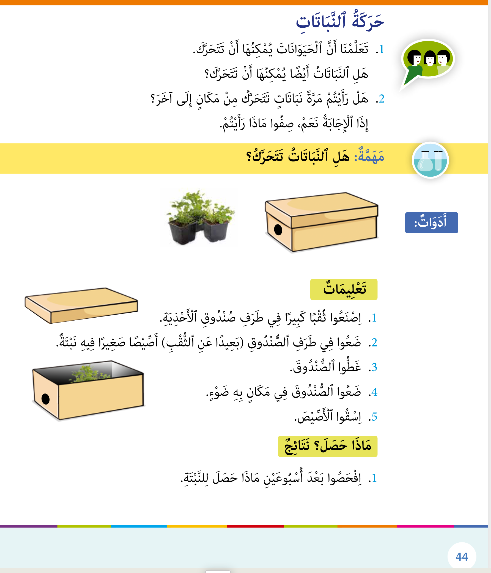 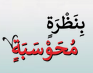 تَعَلُّم فَعَّال: نَبْحَث ونَكْتَشِفمُشَاهَدَة
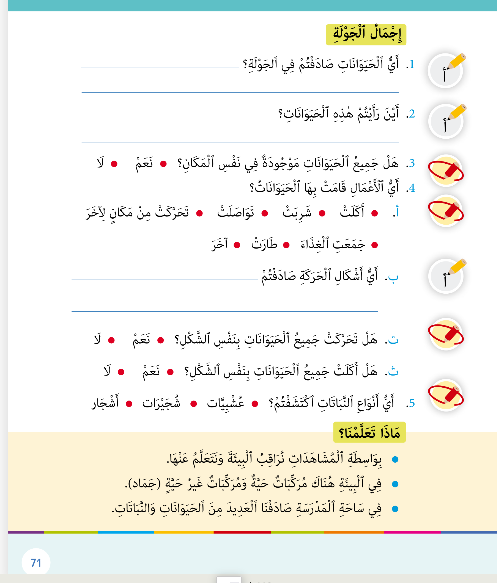 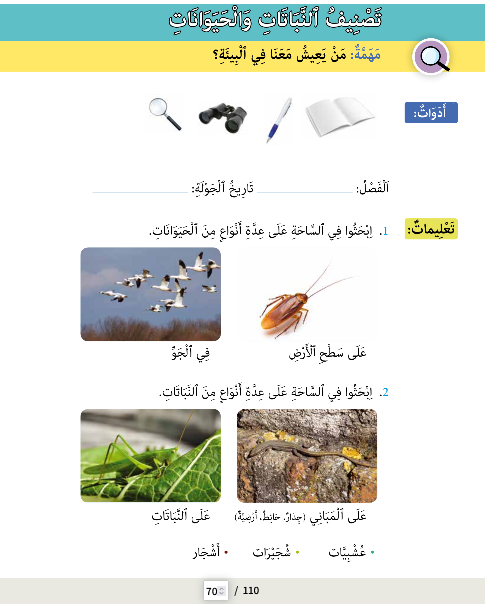 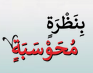 تَعَلُّم فَعَّال
استخلاص معلومات مرئِيَّة
بناء رسم بياني
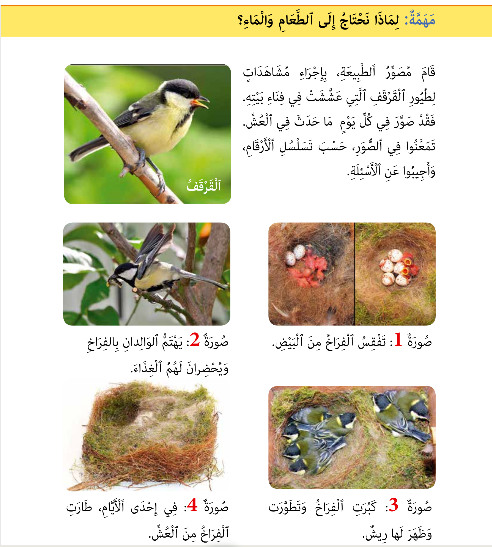 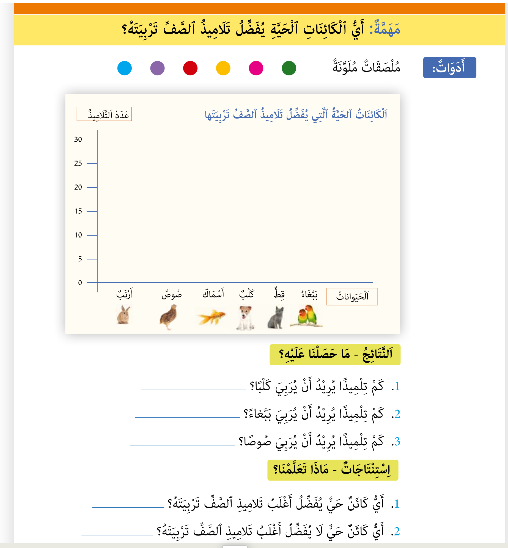 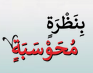 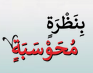 تَعَلُّم مِن خِلَال العَمَل
نِقَاش
تَصْمِيم مُنْتَج
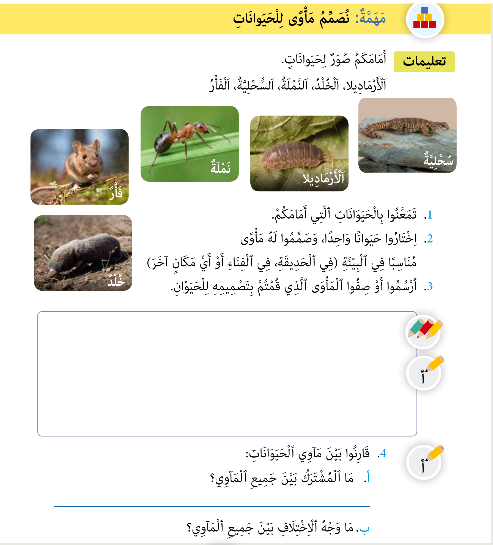 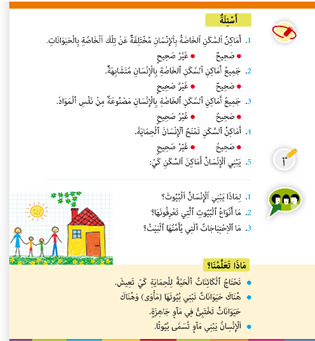 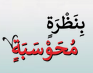 تعَلُّم فَعَّال : تعَلُّمُ وَتَذْويتُ مَهَارَات
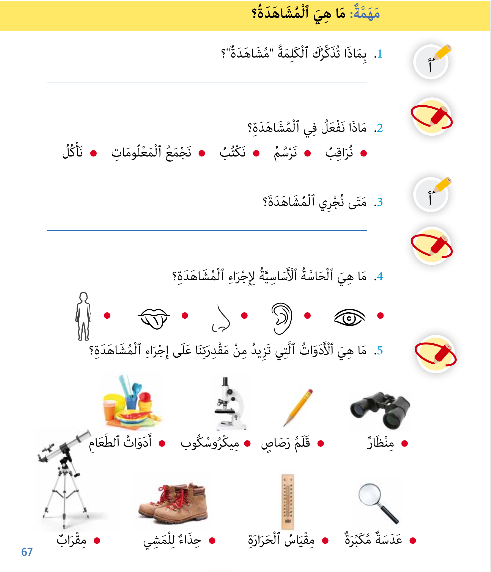 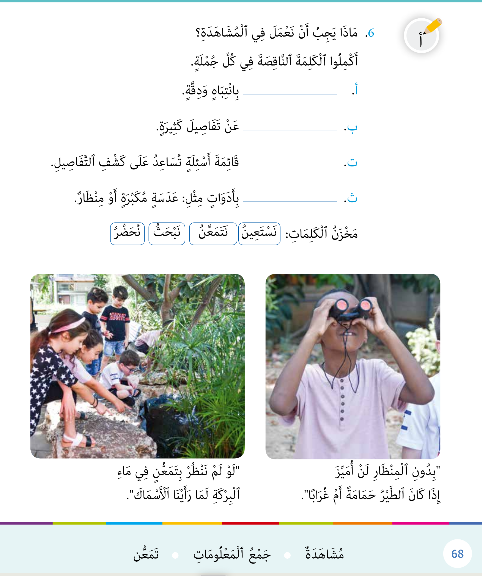 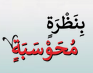 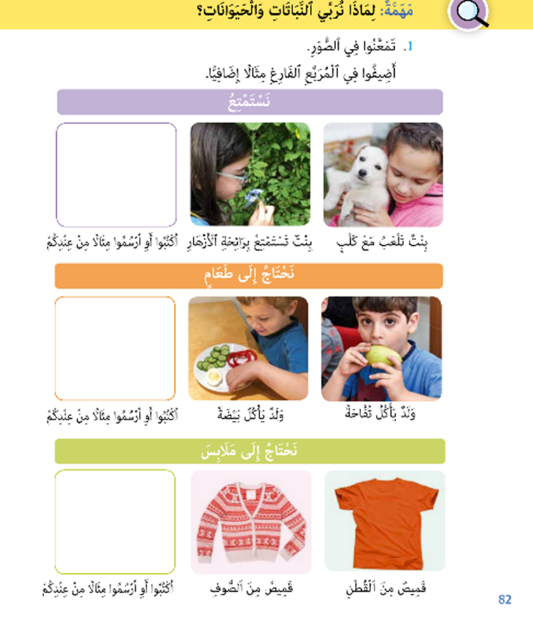 تعَلُّم فَعَّال: إبْدَاع
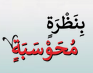 تعَلُّم فَعَّال: تَطْبيق الفَهْم
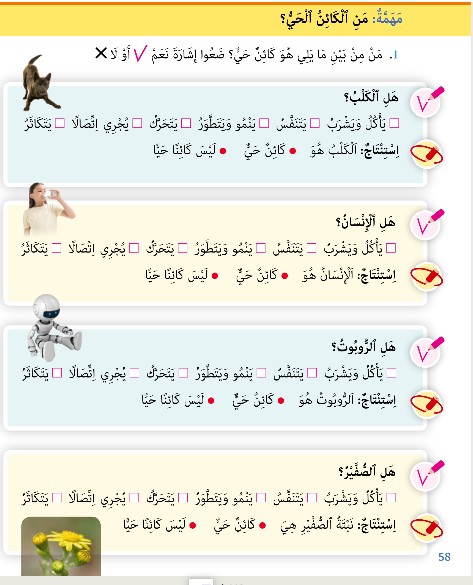 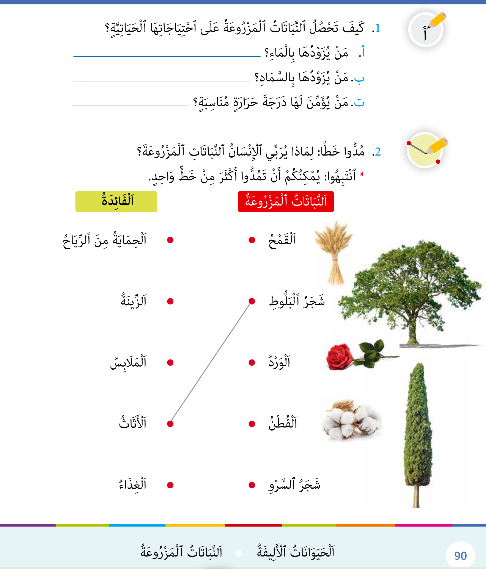 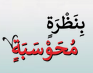 تنوُّر لَغَوي
مفتاح الرموز
نصّ فَعّال
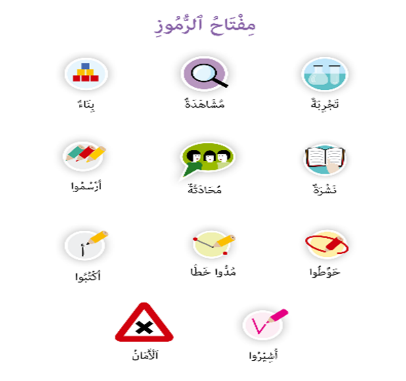 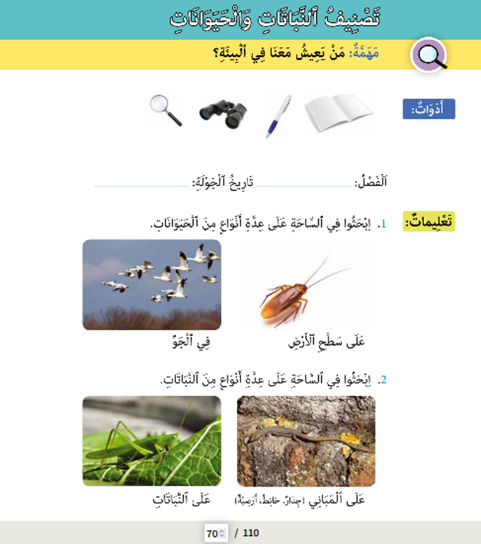 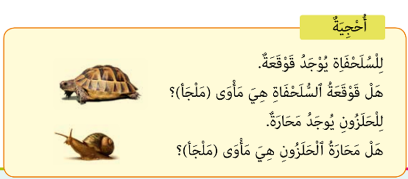 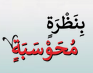 معلومات
محادثة
تنَوُّر لَغَوي
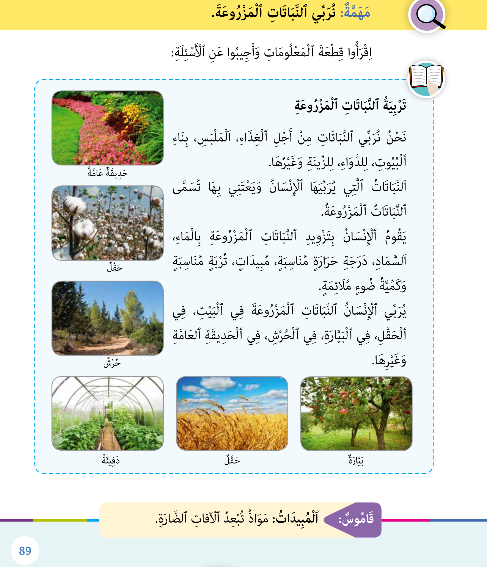 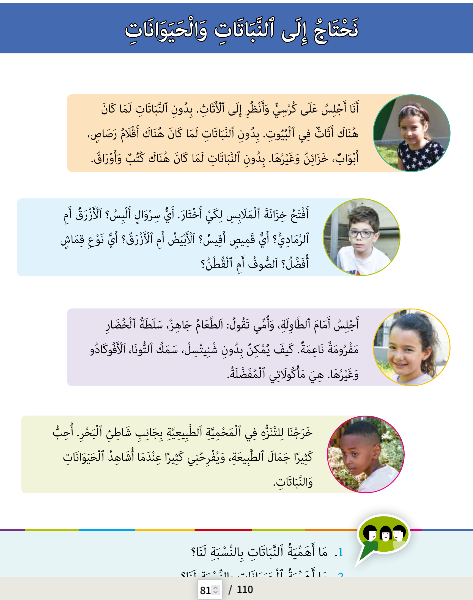 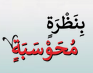 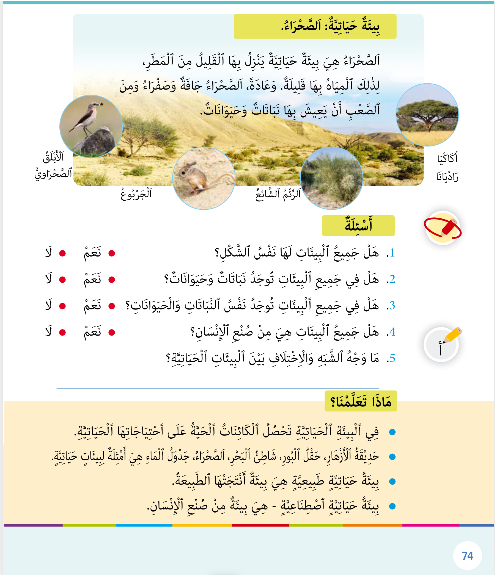 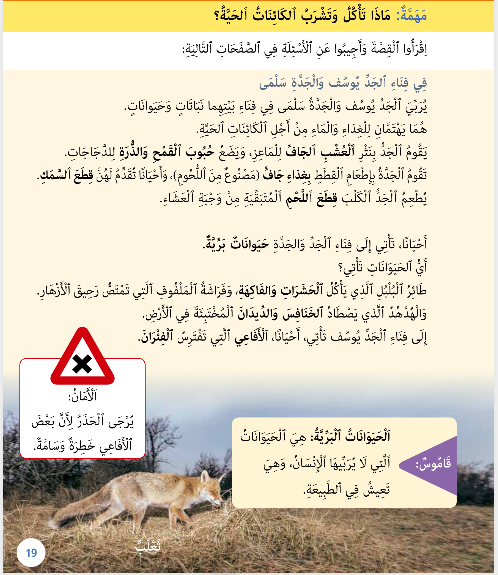 تَنَوُّر لَغَوي: نَتَعلَّم مُصطَلَحات
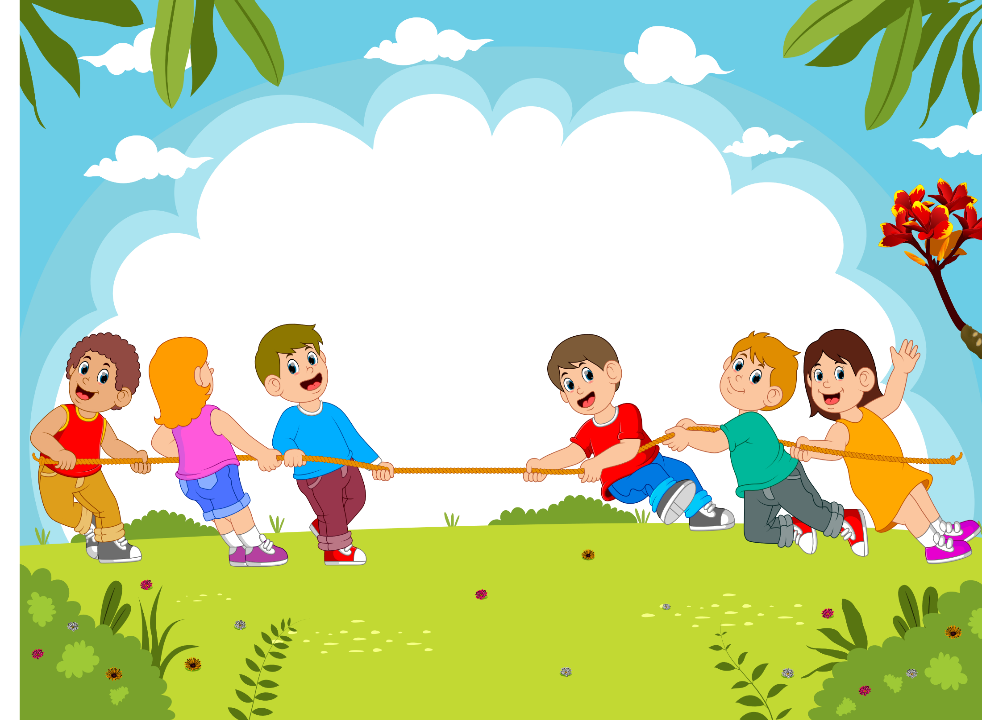 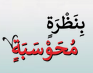 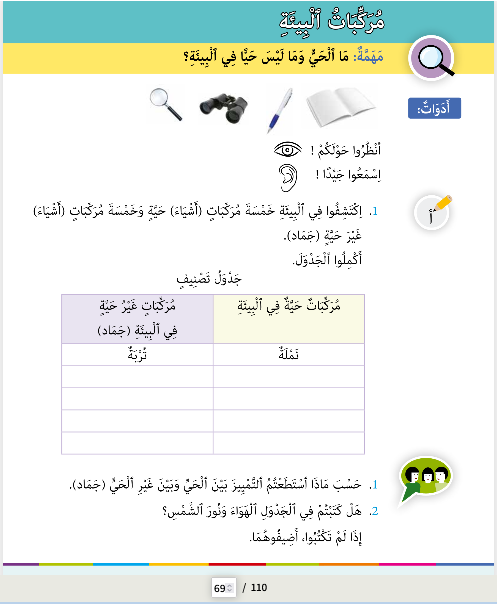 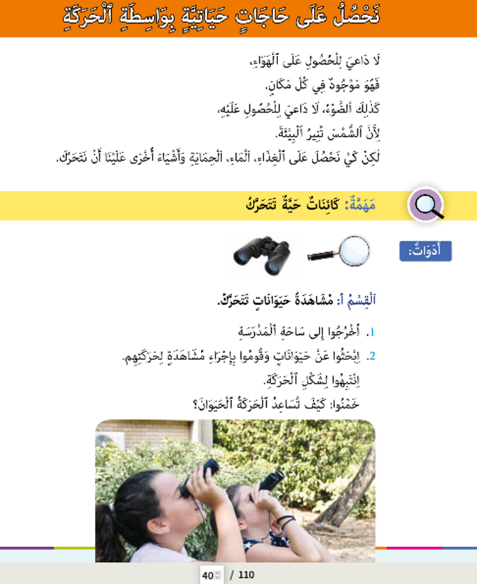 التَّعَلُّم خارِج الصَّف
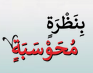 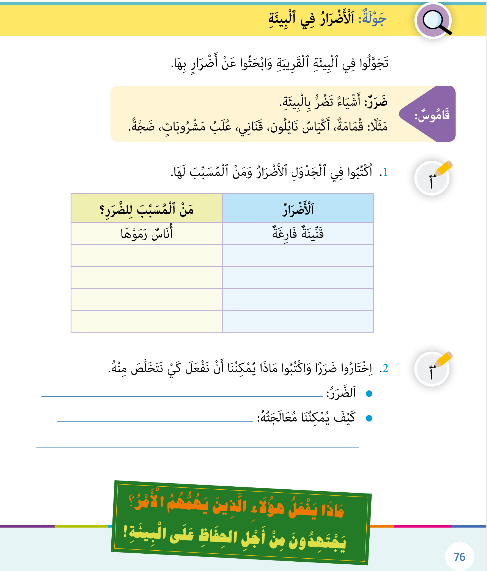 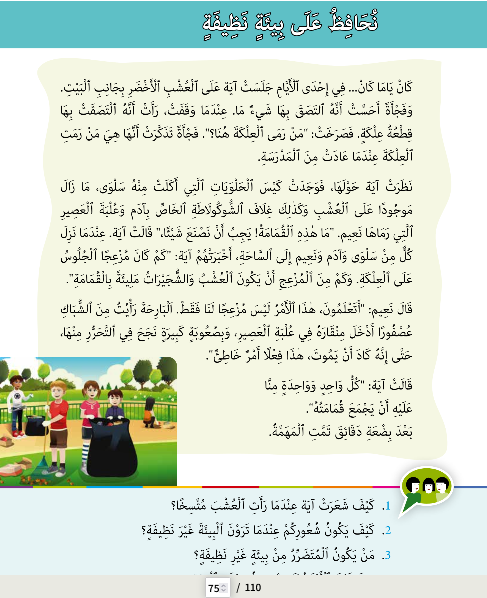 نعمل من أجل البيئة
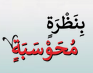 التَّعَلُّم بالحَرَكَة
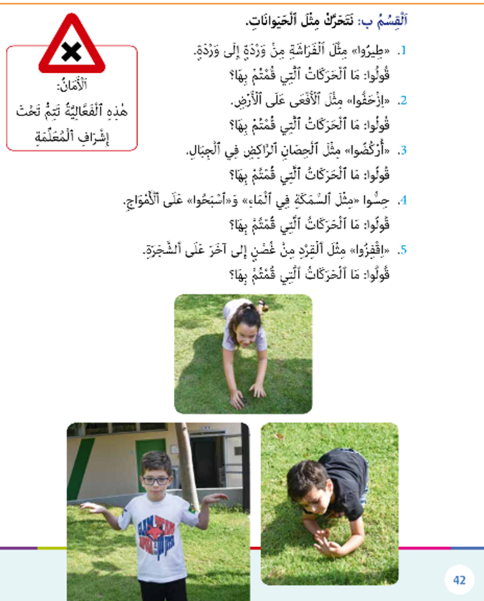 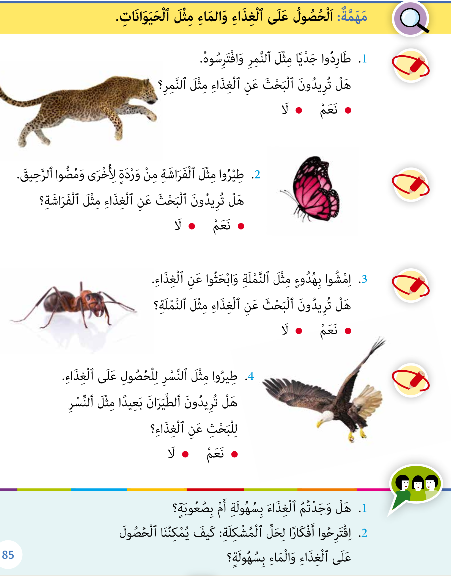 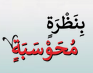 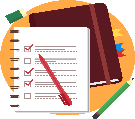 تَقْيِيم التَّعَلُّم
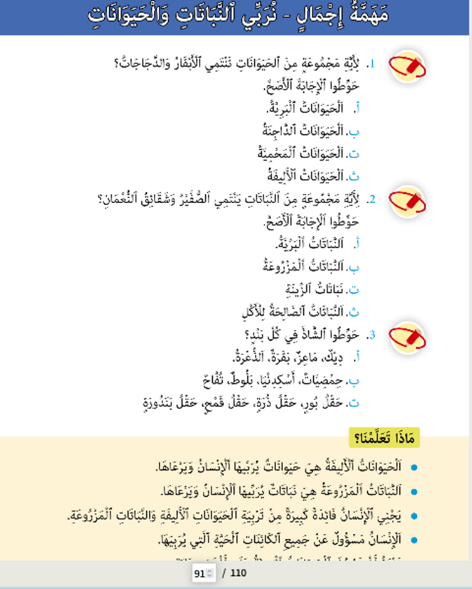 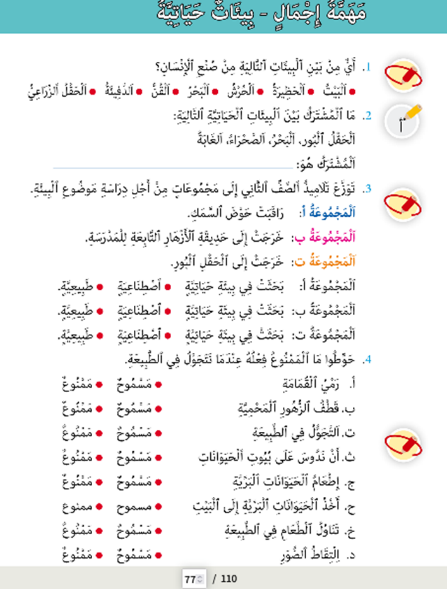 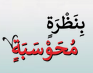 مُركِّباتُ البيئةِ التعليميّةِ
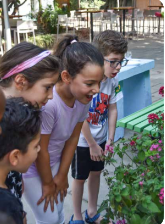 لافتاتת
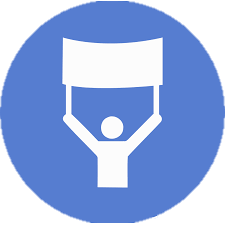 الكراسات  תלמיד
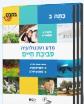 مرشد المعلم
بنظرة محوسبة
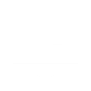 موقع مرافق
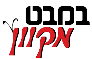 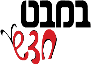 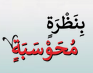 مَوْقِع بِنَظْرَة مُحَوْسَبَة
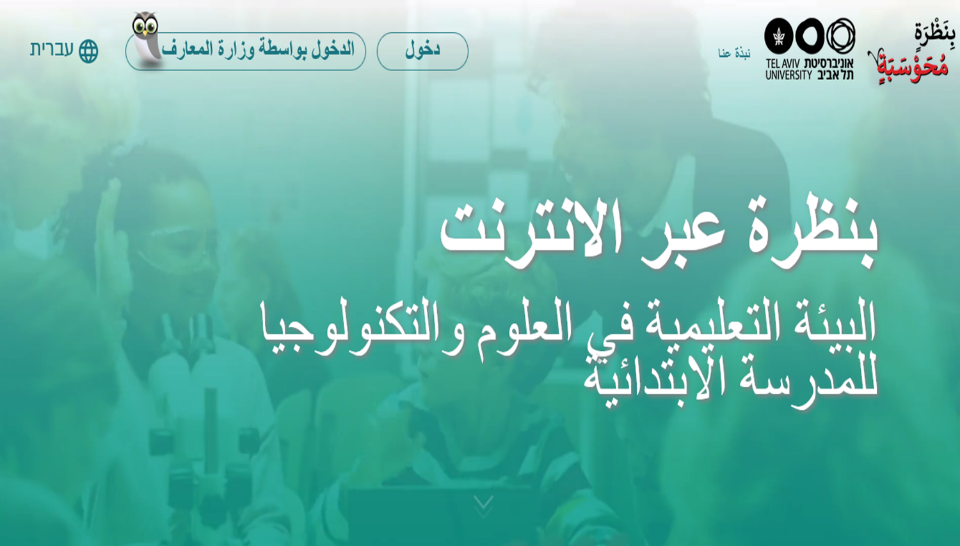 [Speaker Notes: למורה: במבט מקוון הוא מרחב למידה היברידי, חדשני ועשיר להוראת מדע וטכנולוגיה בכיתות א-ו.  במרחב הלמידה ספרים דיגיטליים בתקן מתקדם של סדרת הלימוד "במבט חדש"  ויחידות תוכן דיגיטליות.]
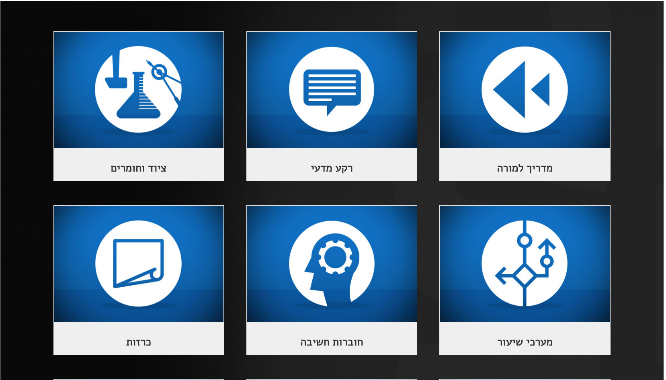 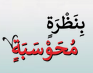 مَوْقِع تَربَوي مُرَافِق
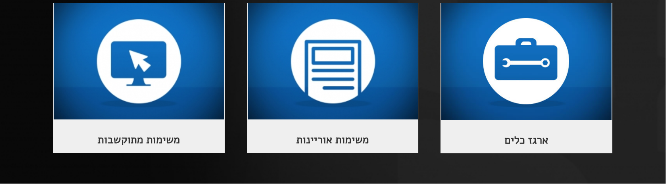 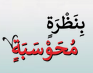 وحدات تعليمية محوسبة
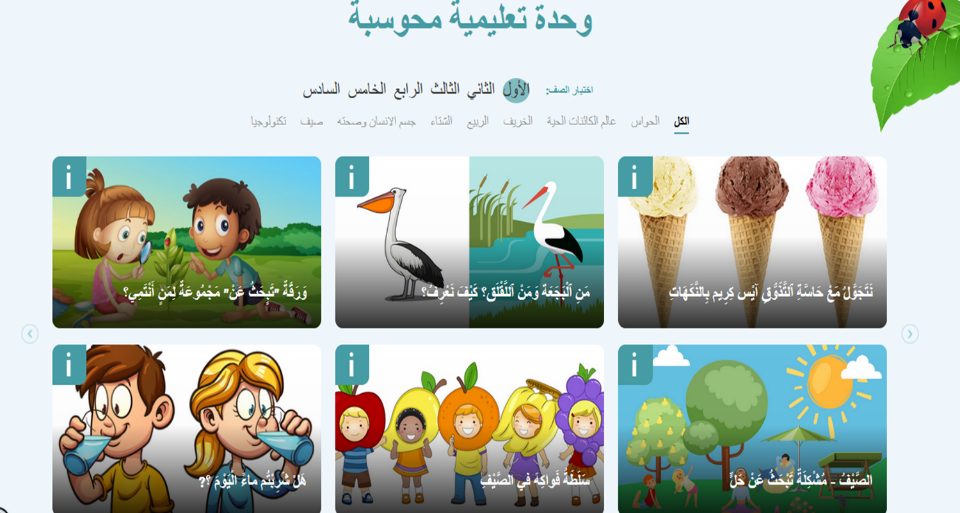 [Speaker Notes: למורה: יחידת התוכן כוללת משימות לימודיות אינטראקטיביות המיועדות להבניית תשתית מושגית מעמיקה במדע ובטכנולוגיה, מיומנויות חשיבה מסדר גבוה, תהליכי חקר ופתרון בעיות וערכים. למשימות נלווית מערכת לניהול הלמידה.]
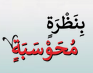 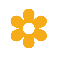 شُكْرًا عَلَى الإصْغَاء!
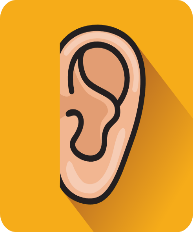 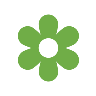 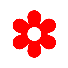 تَوَاصلُوا مَعَنا بِوَاسِطَة
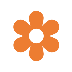 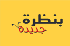 مَوْقِع بِنَظْرَة جَديدة

فيسبوك
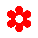 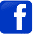 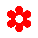 עיצוב: לוי תמר